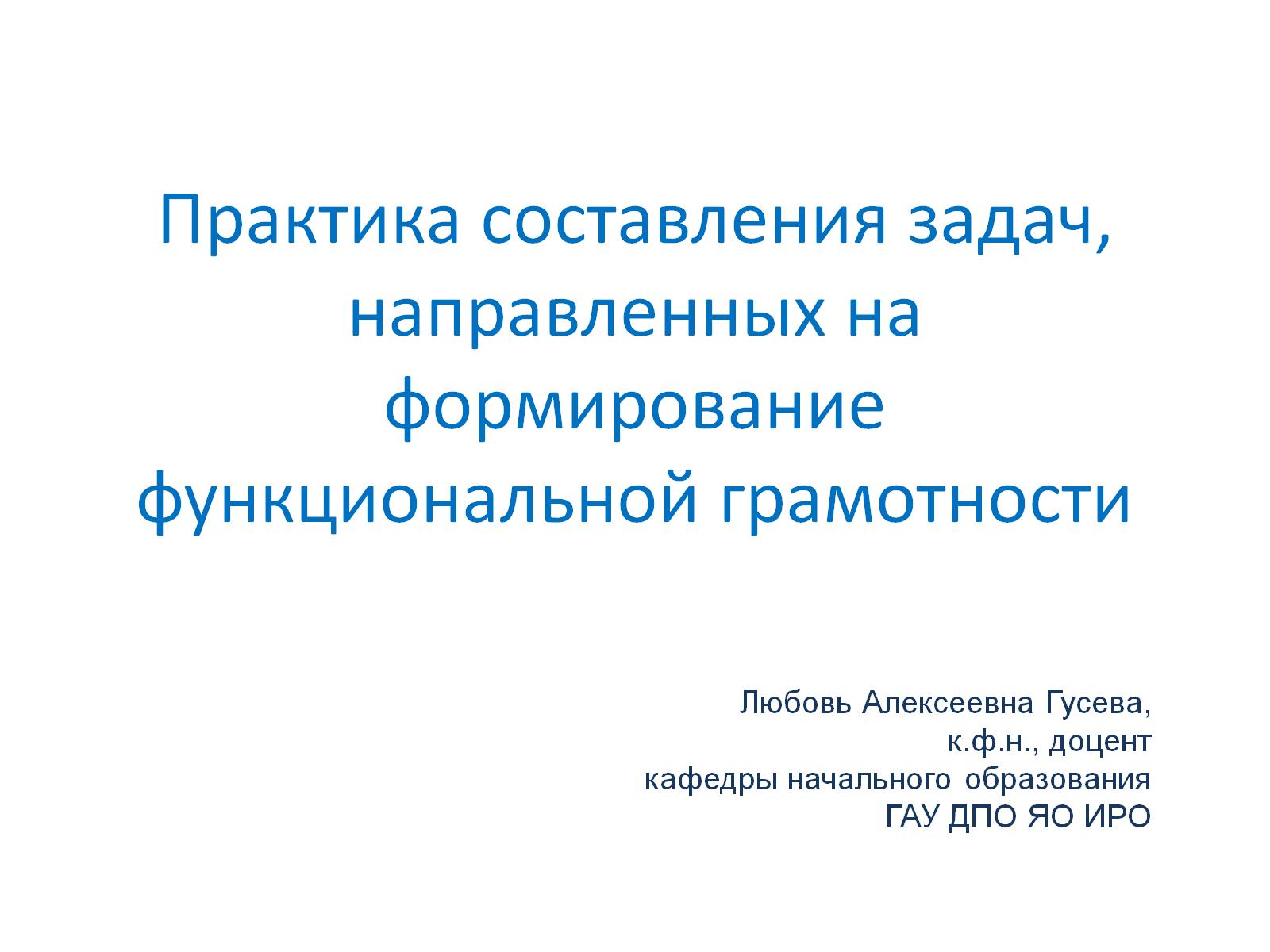 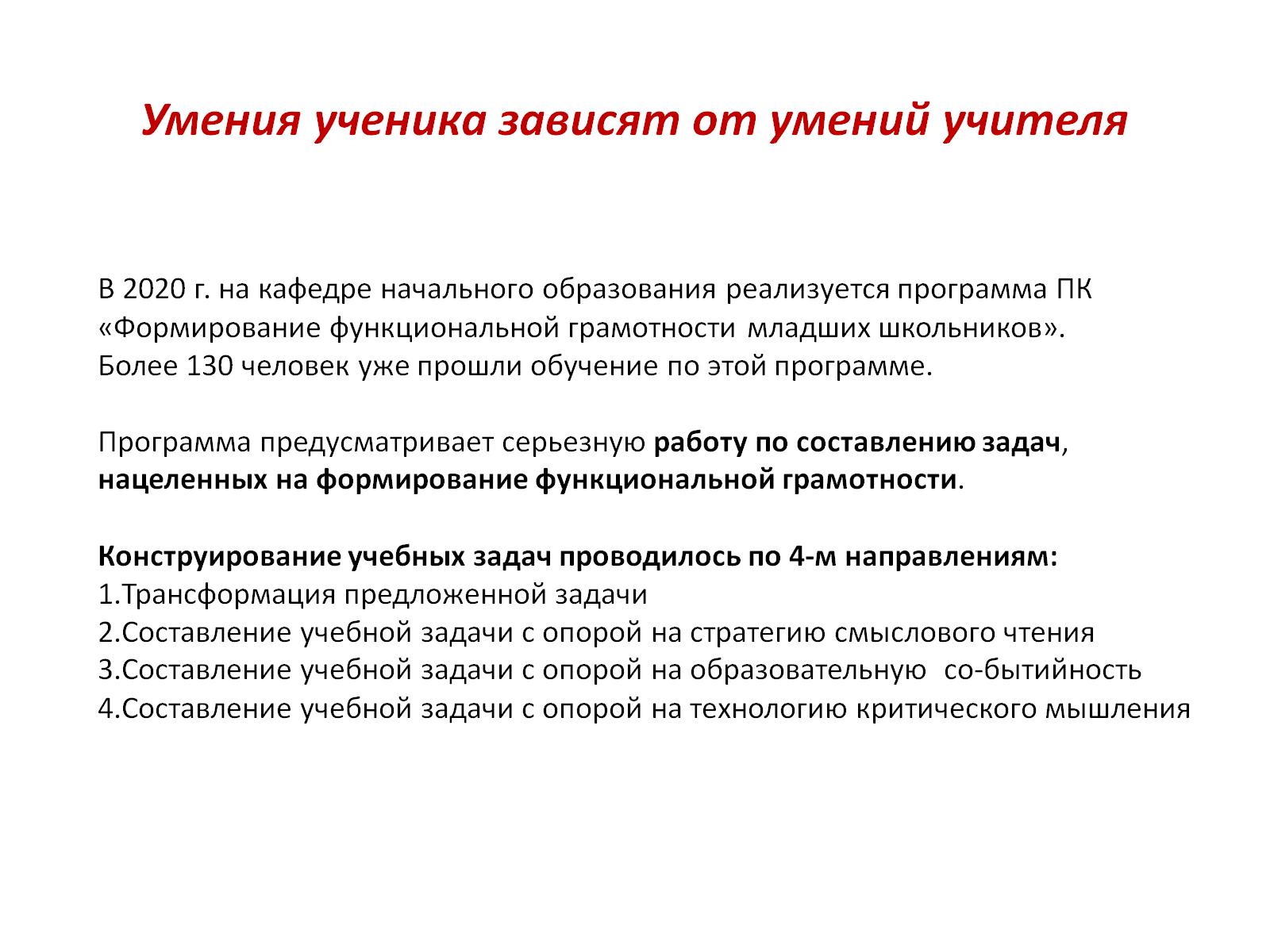 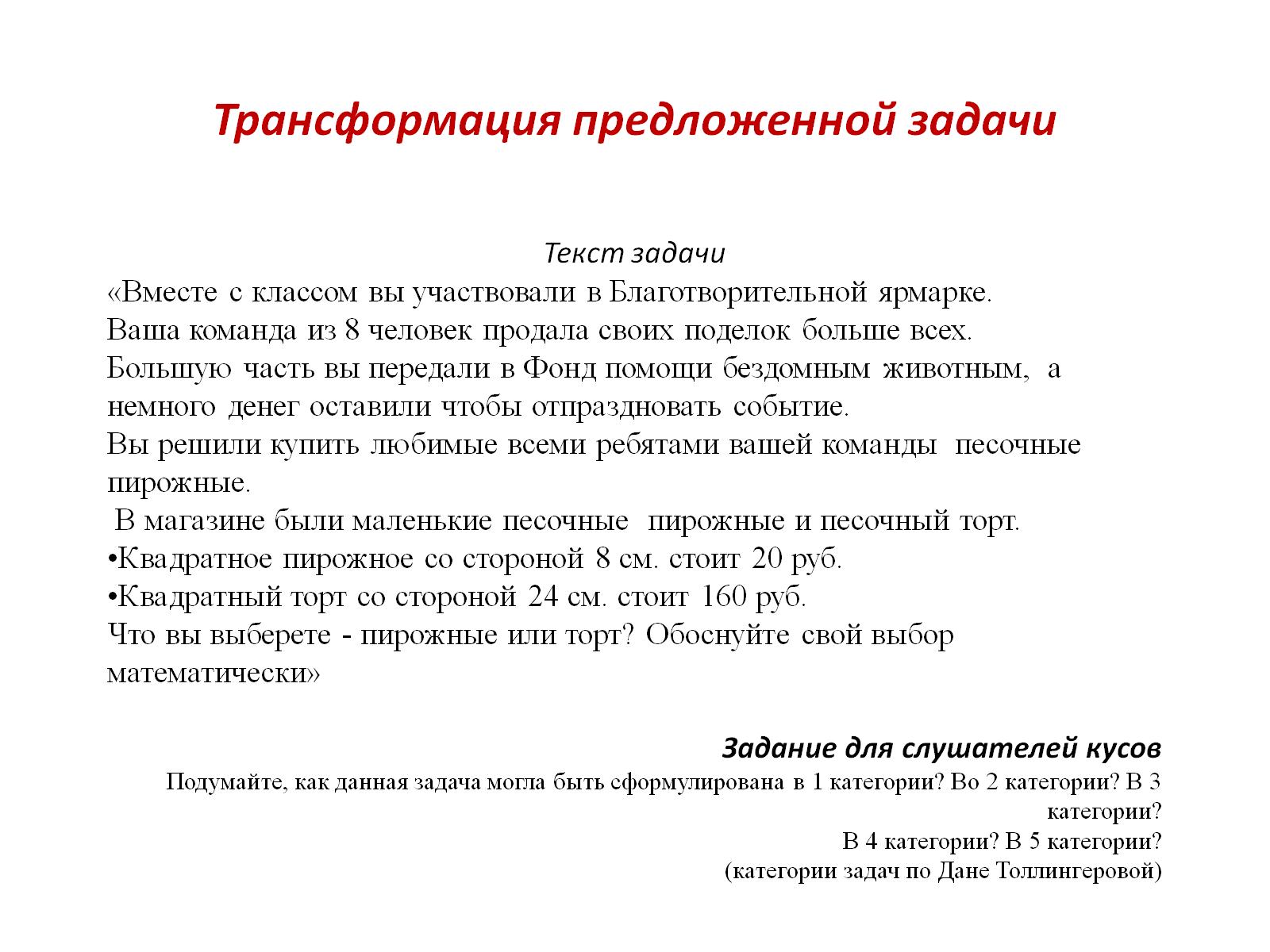 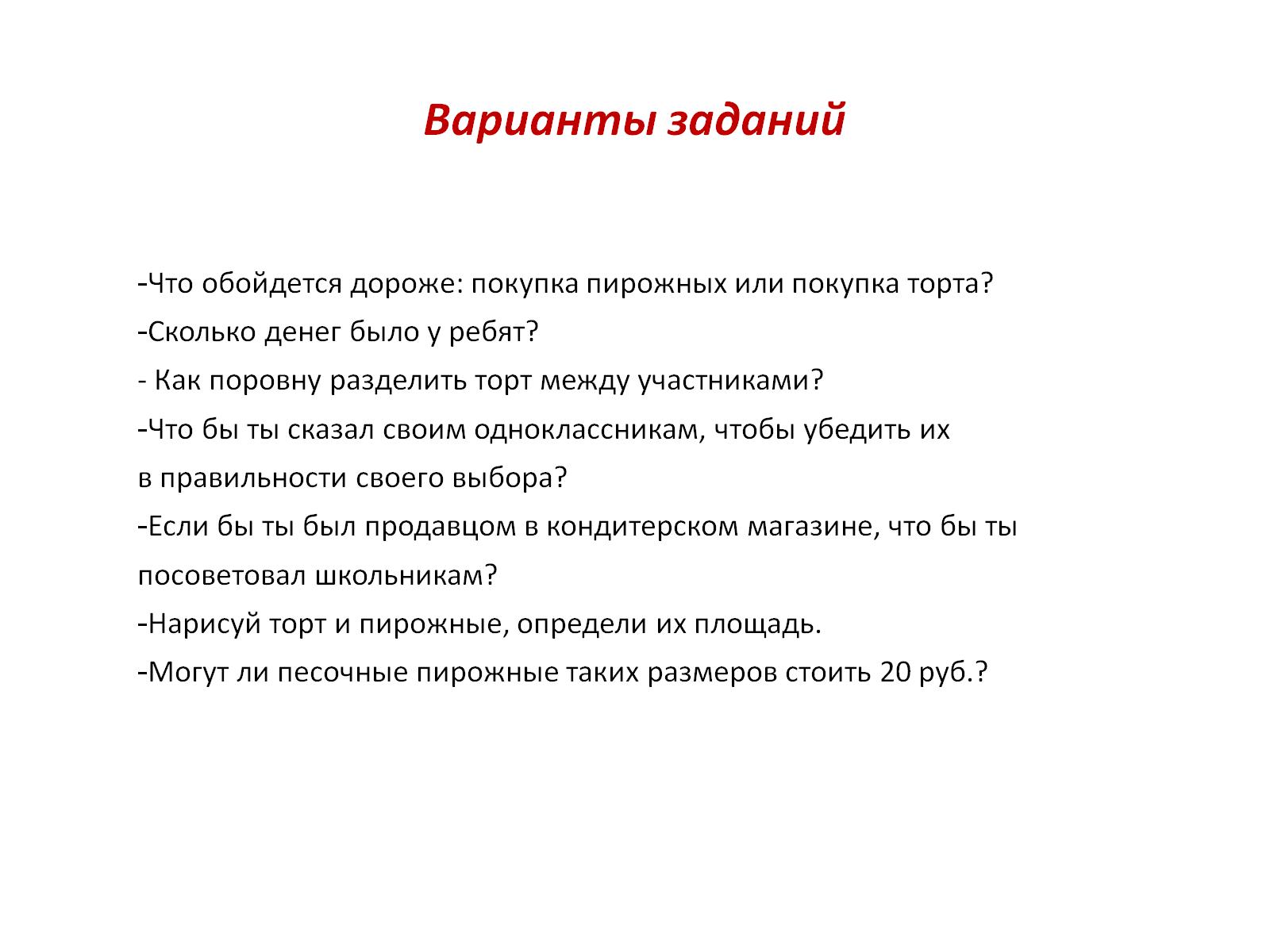 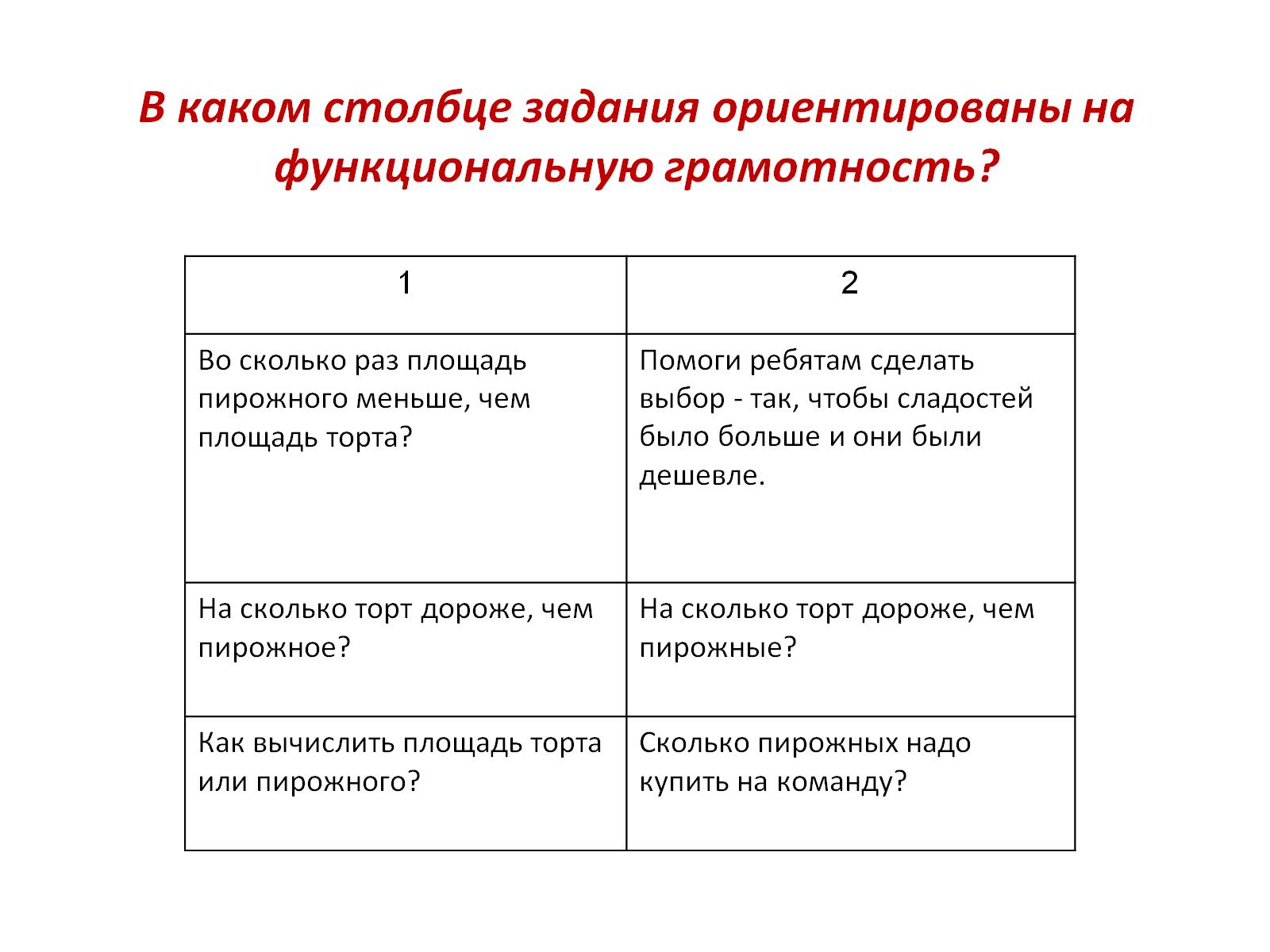 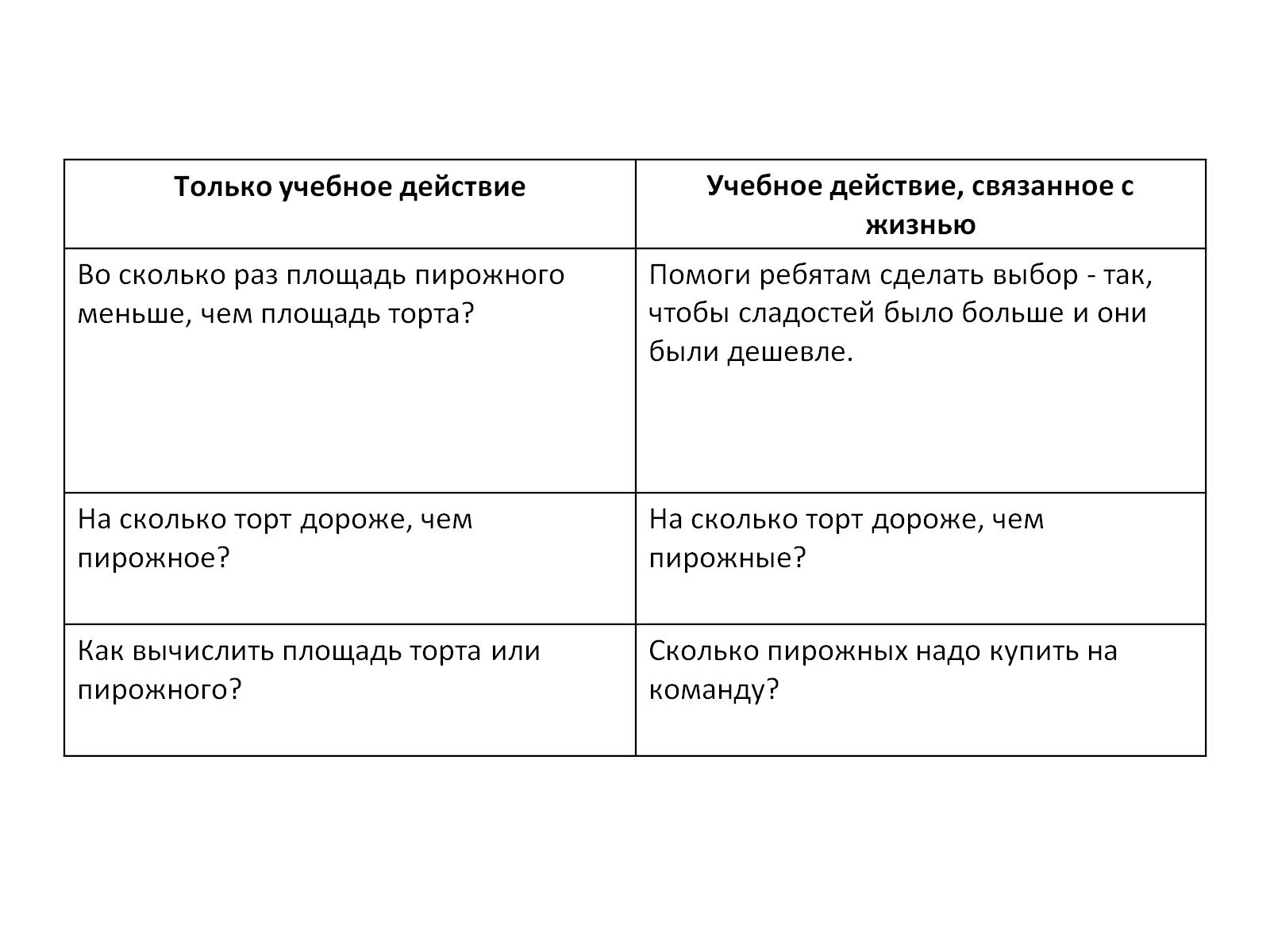 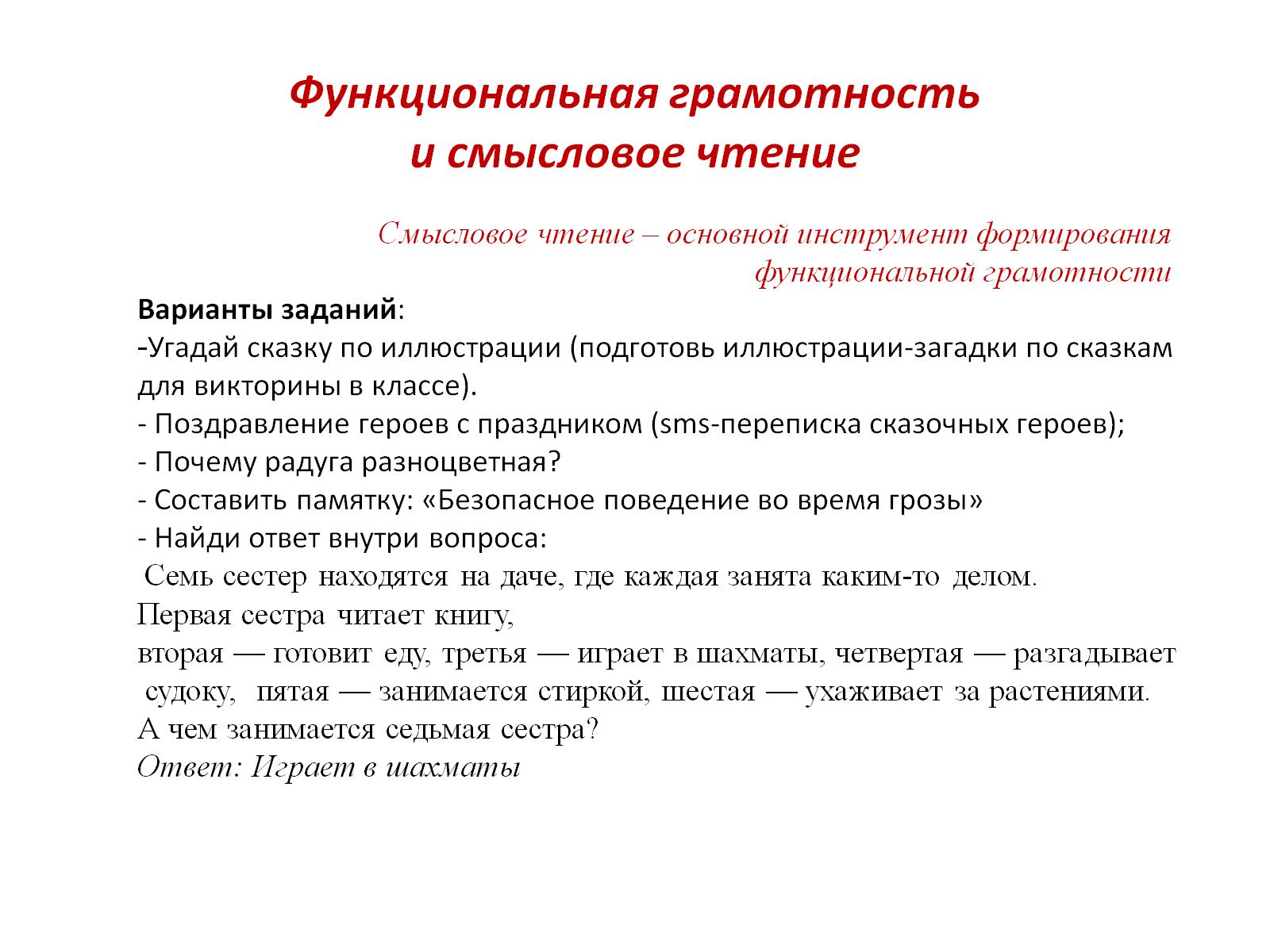 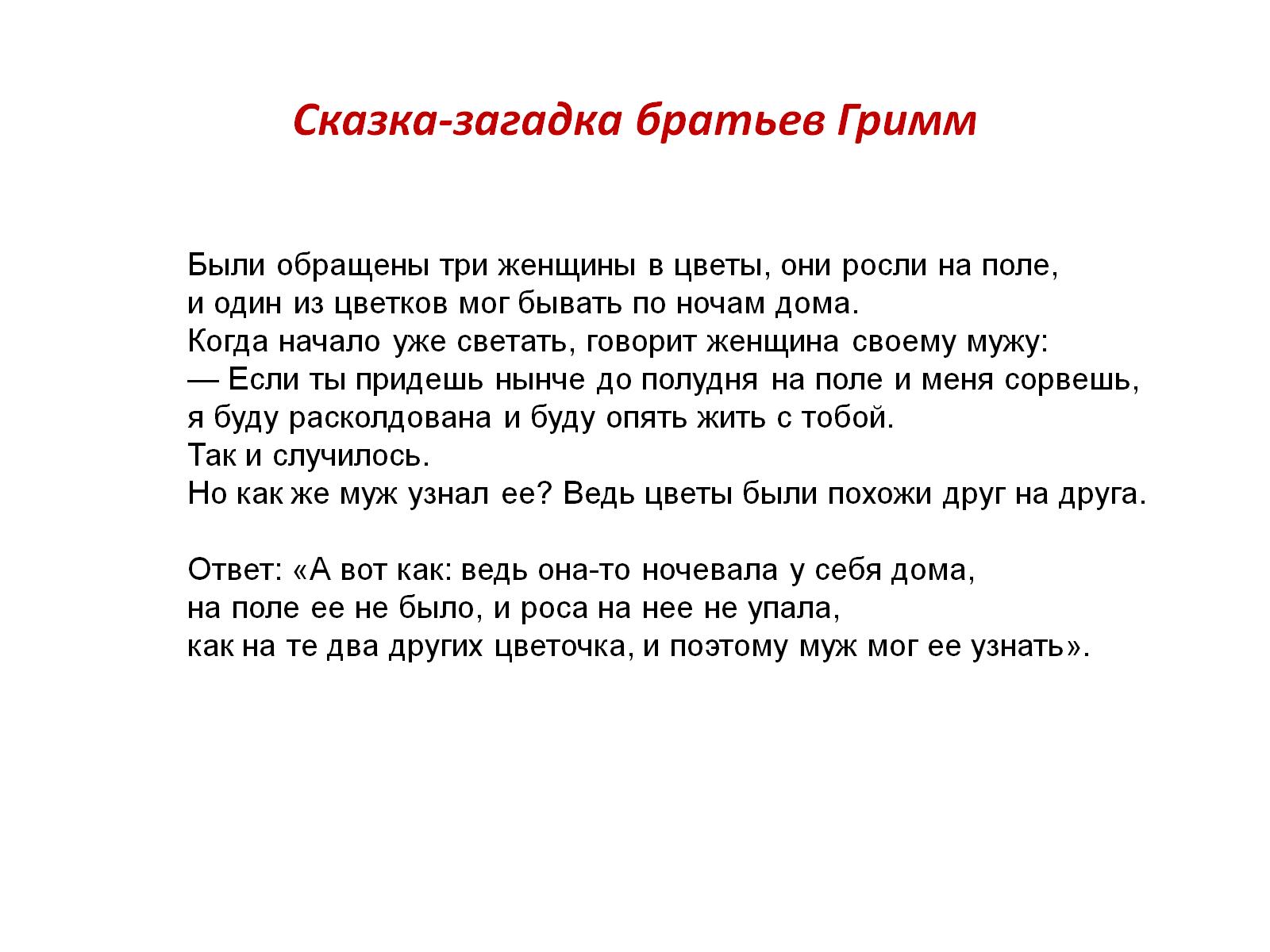 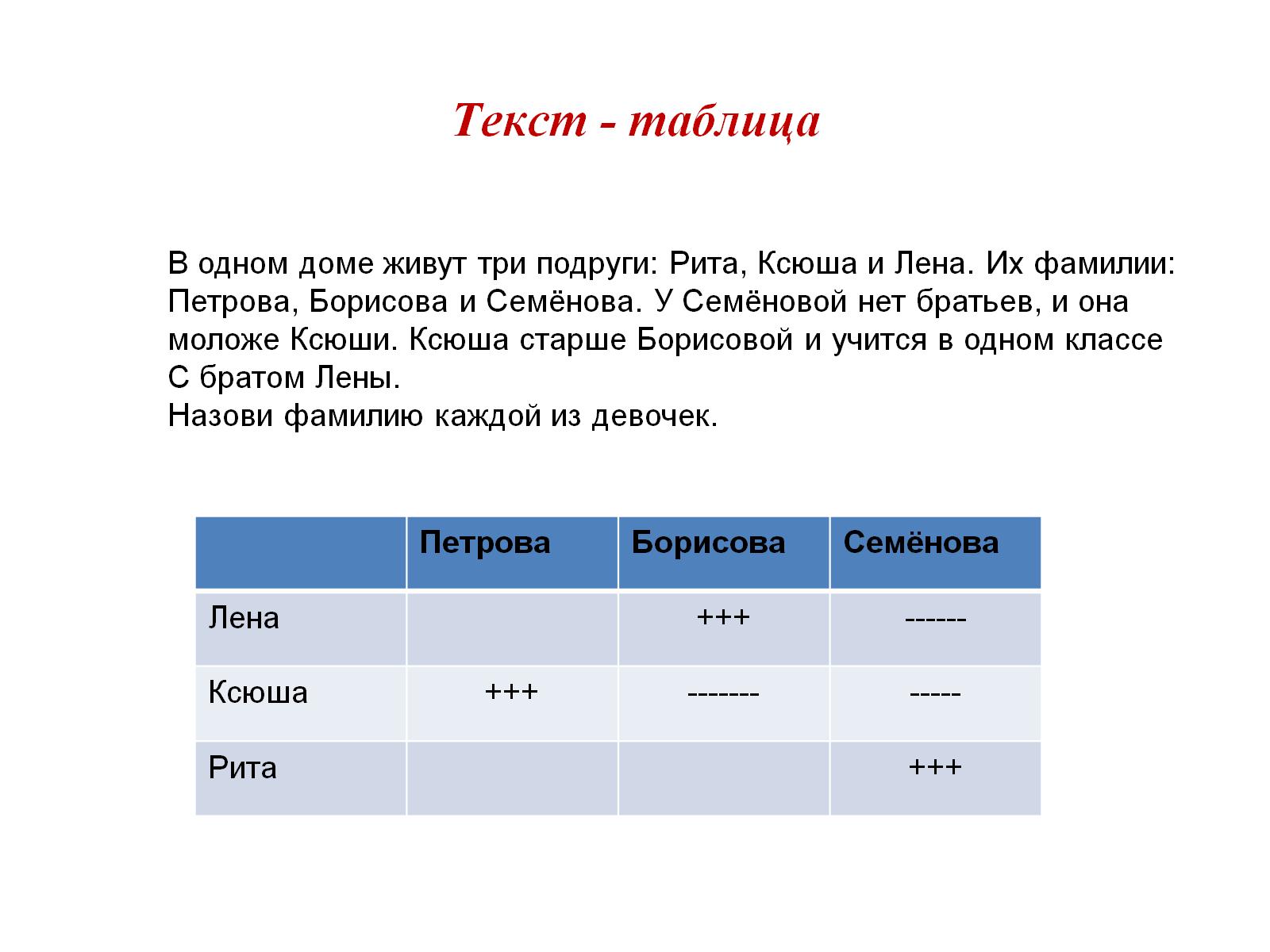 Текст - таблица
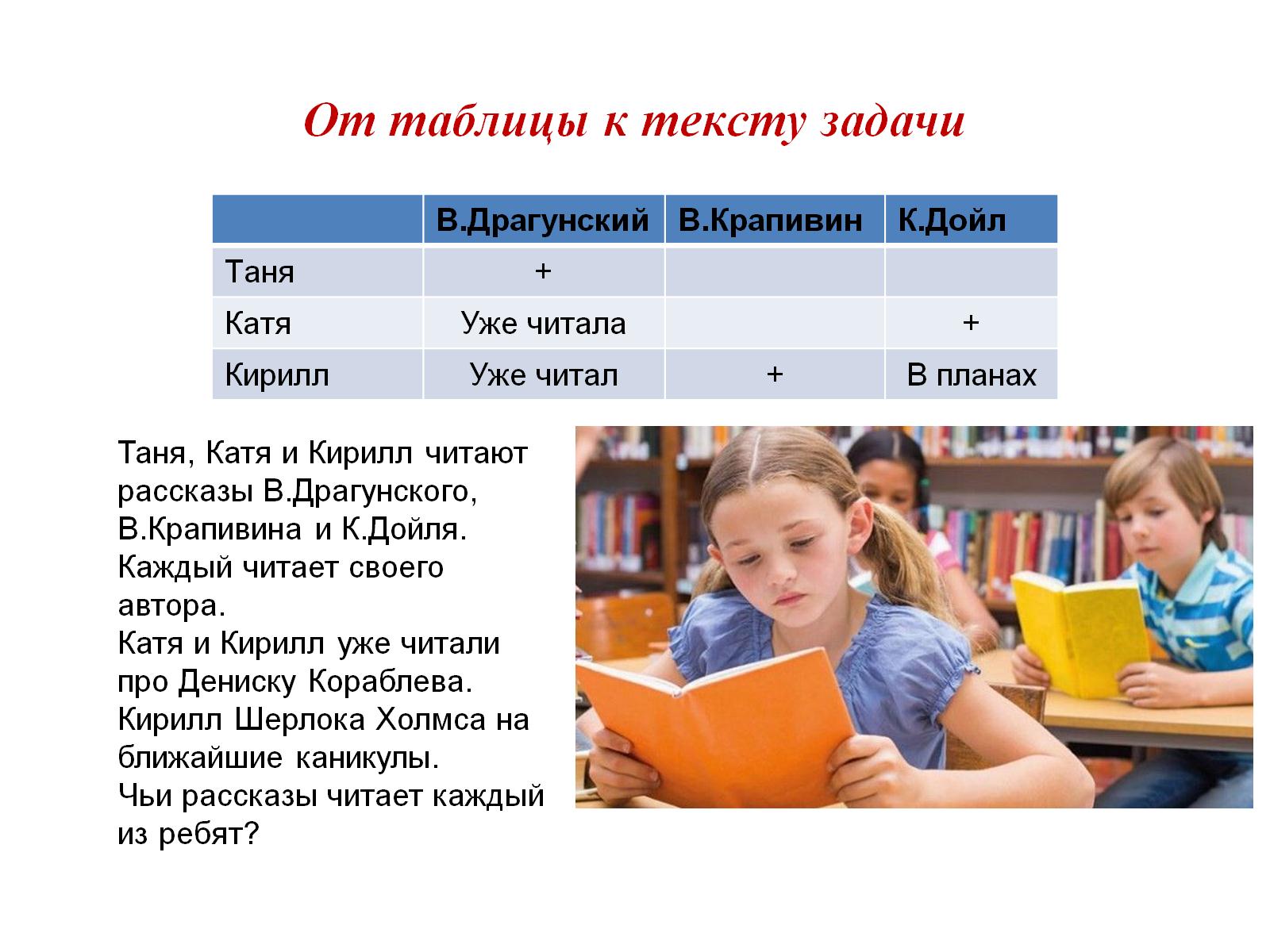 От таблицы к тексту задачи
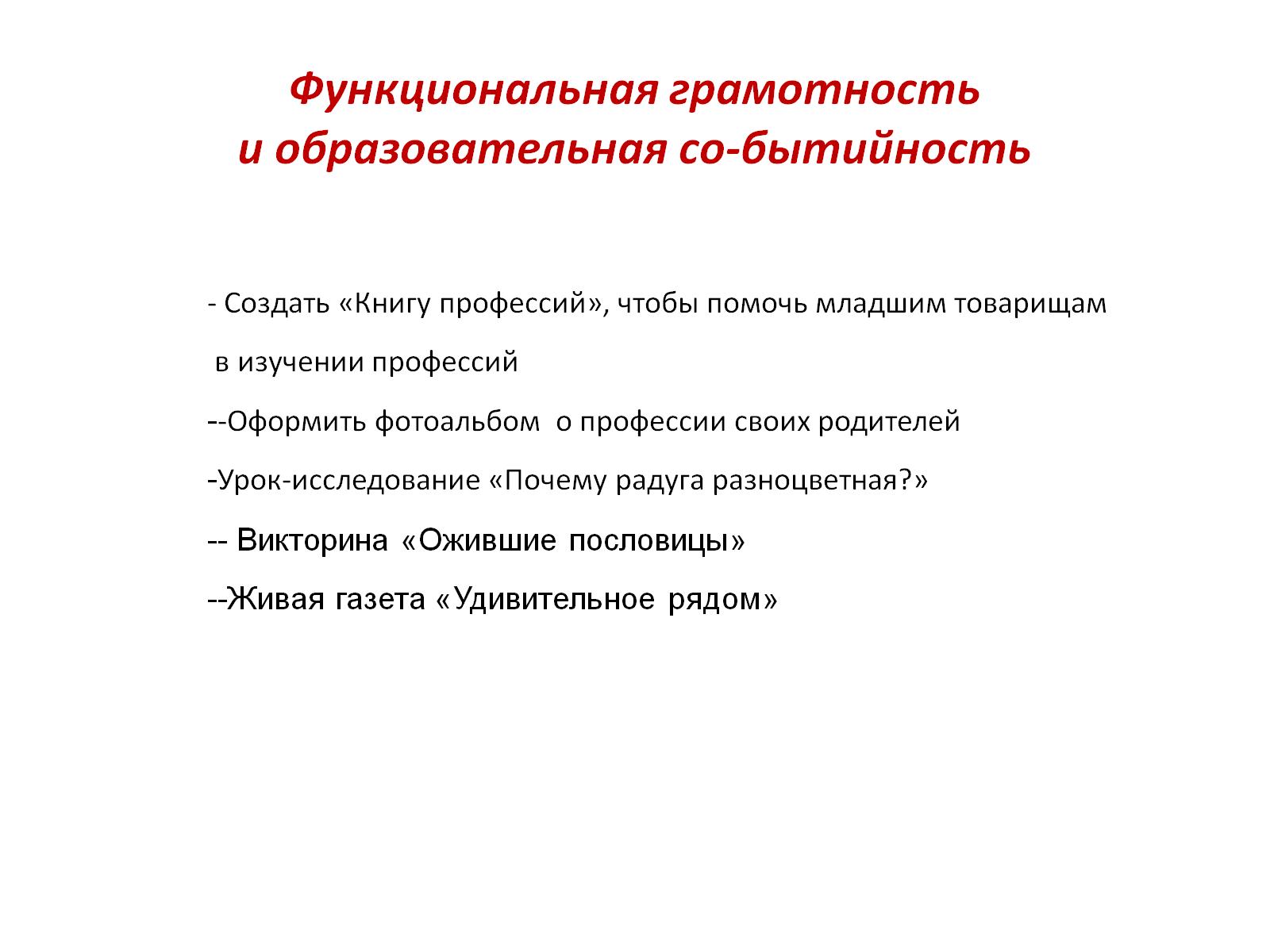 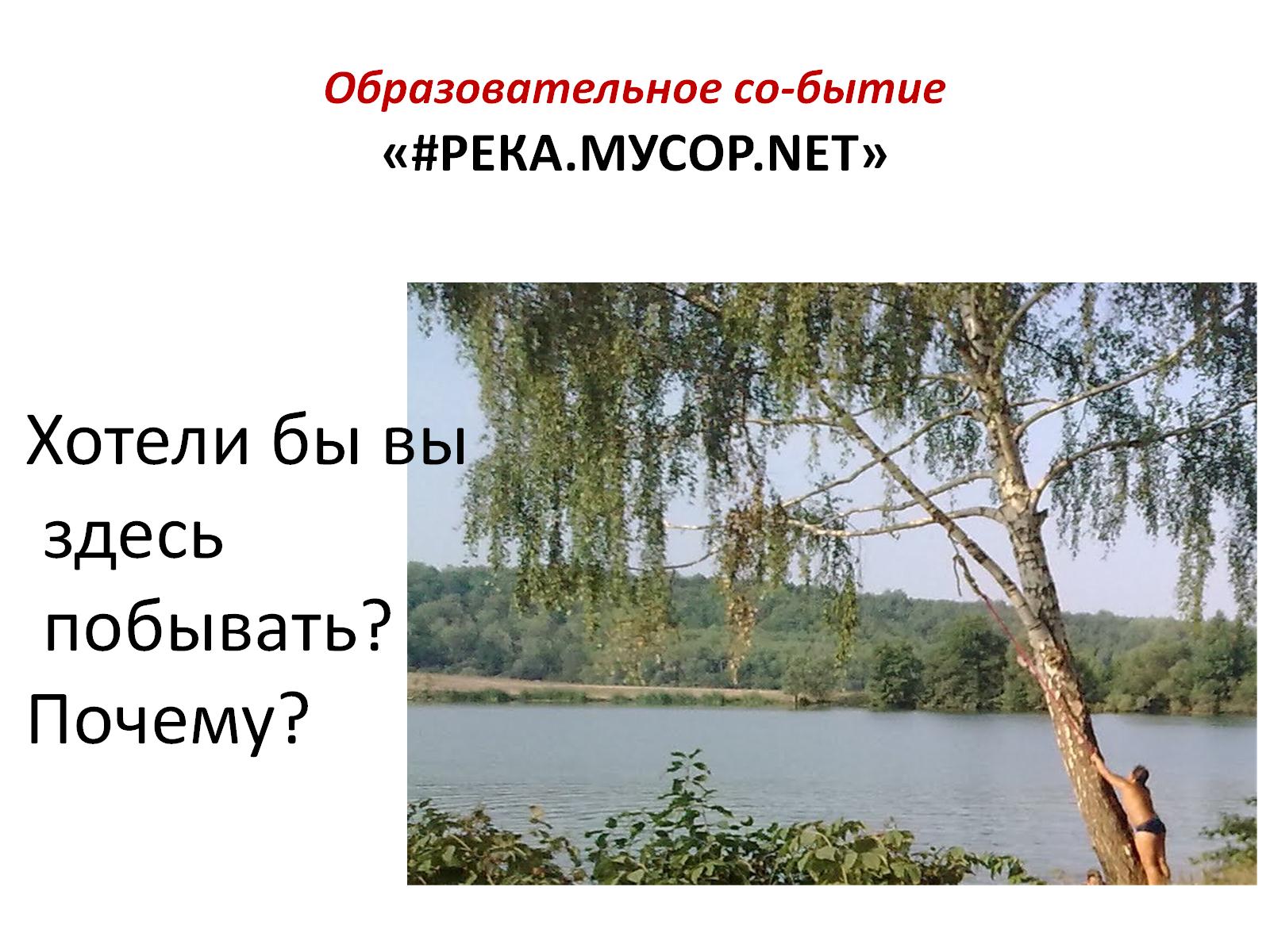 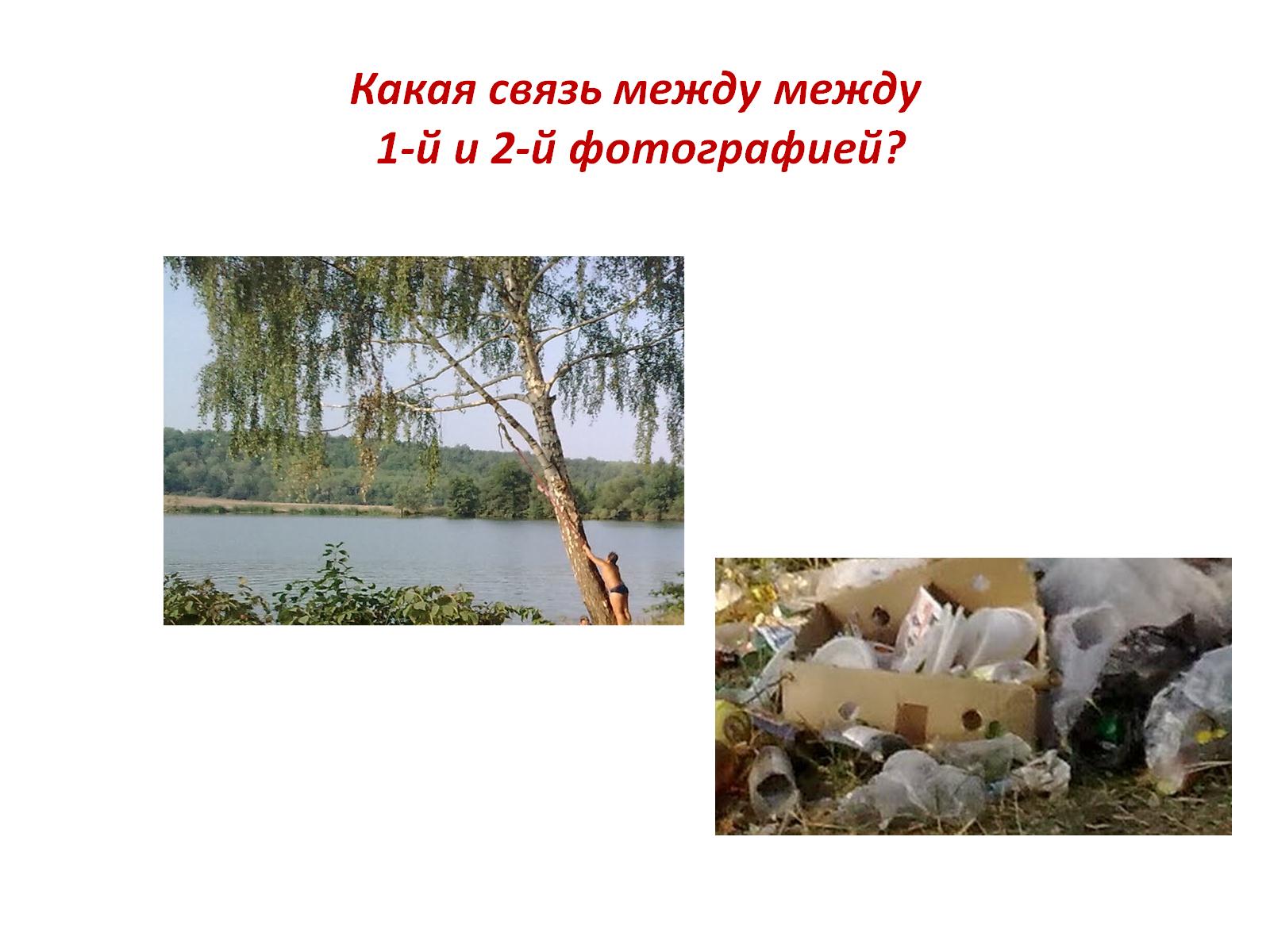 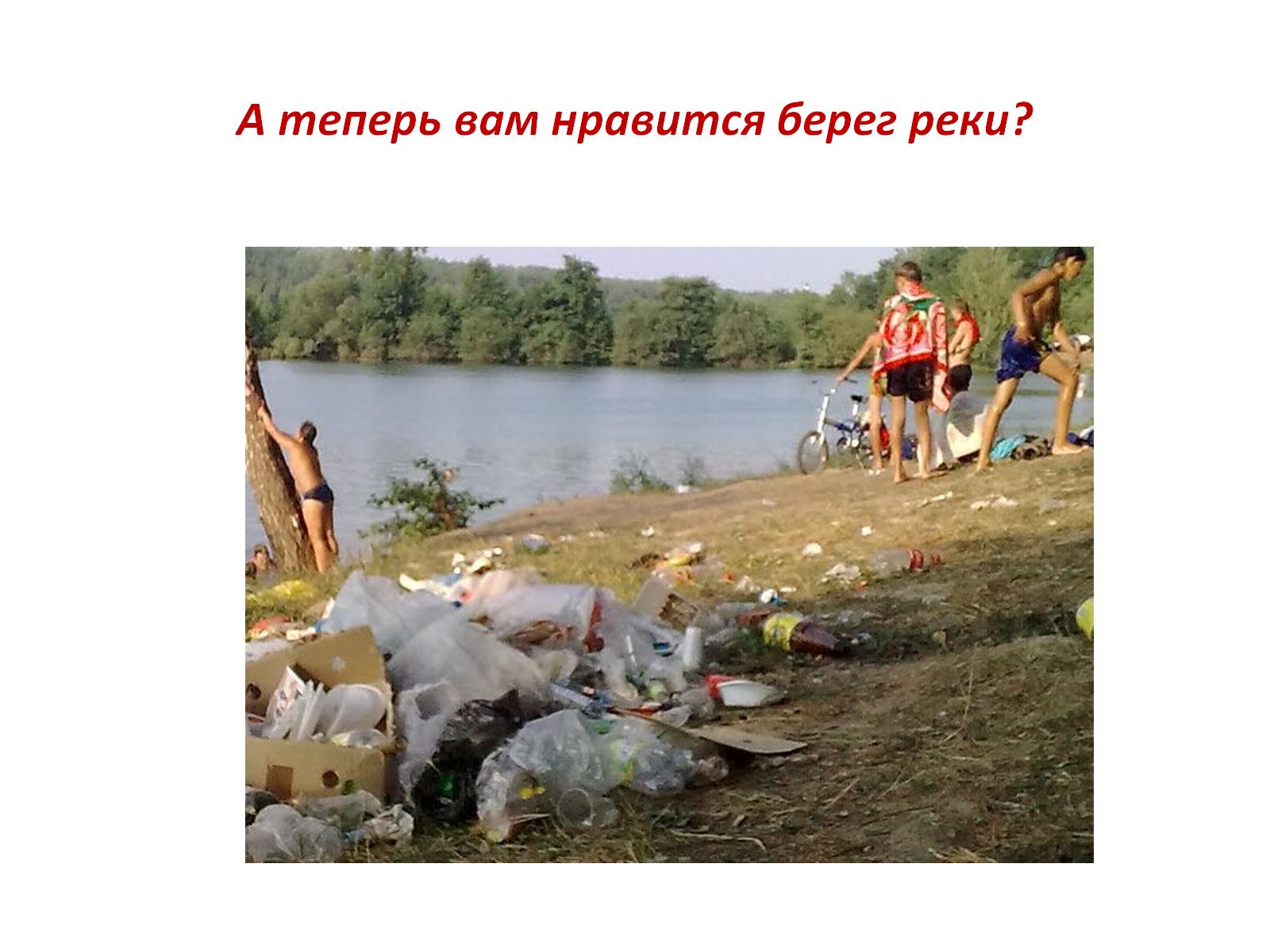 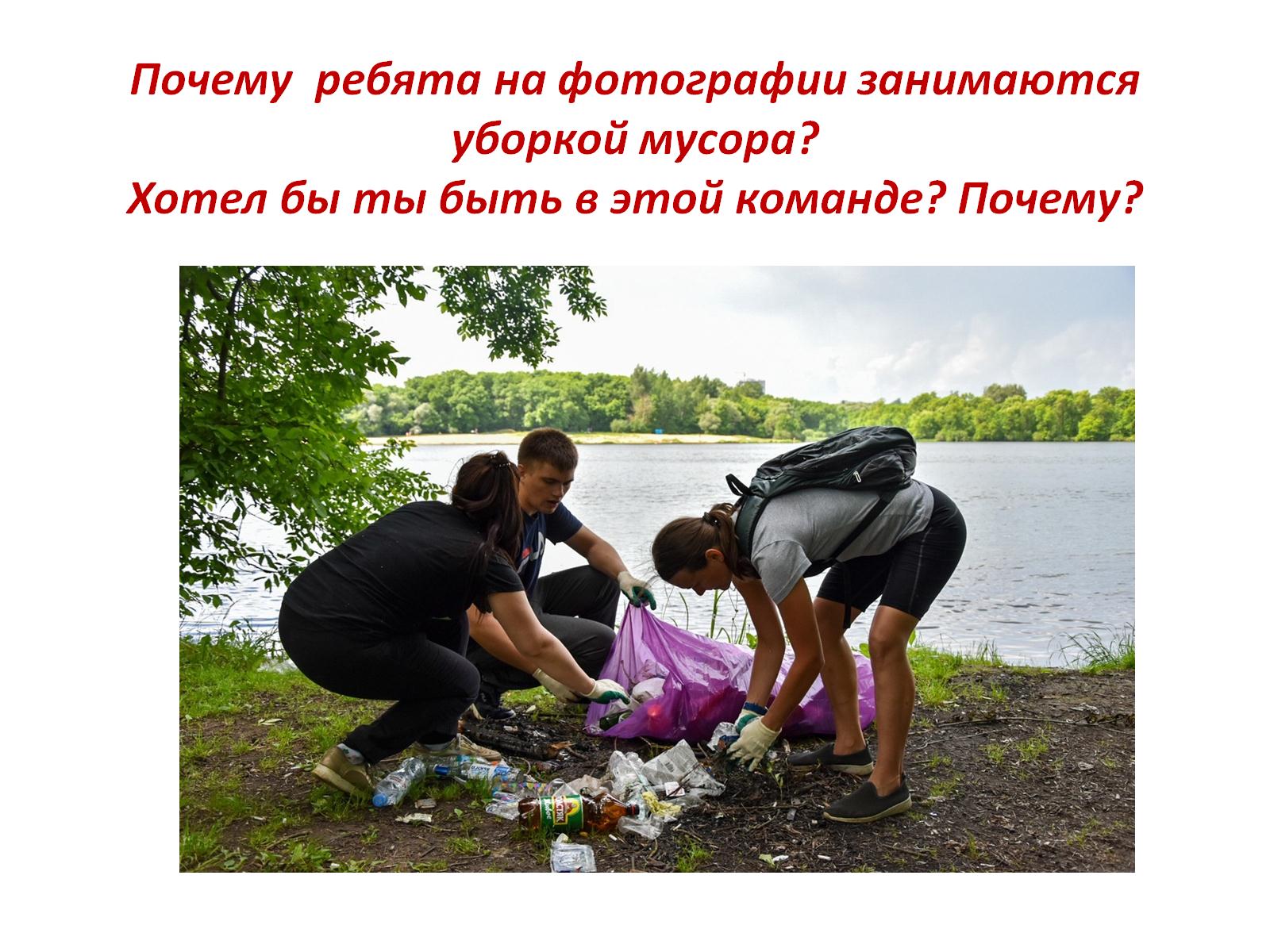 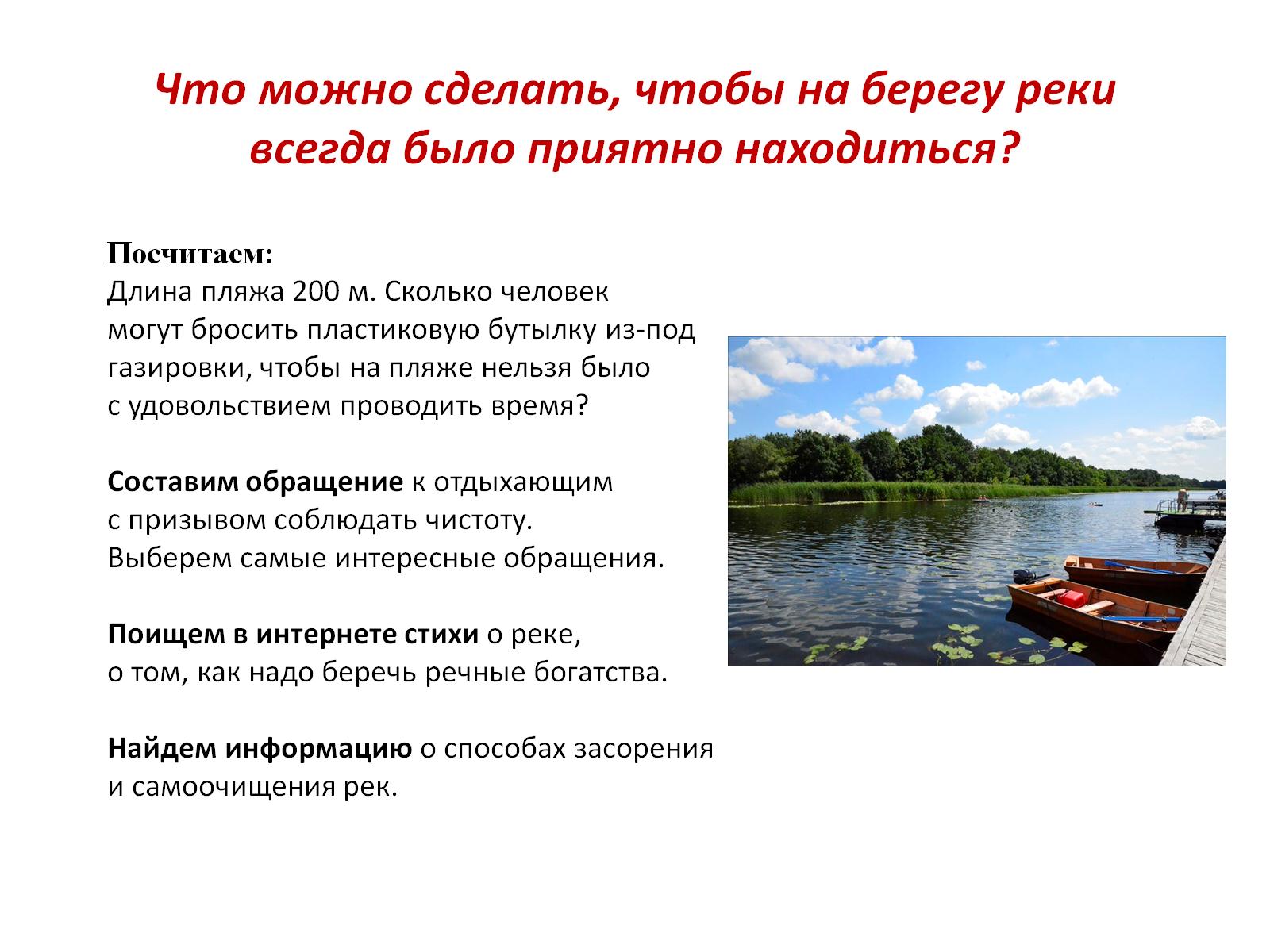 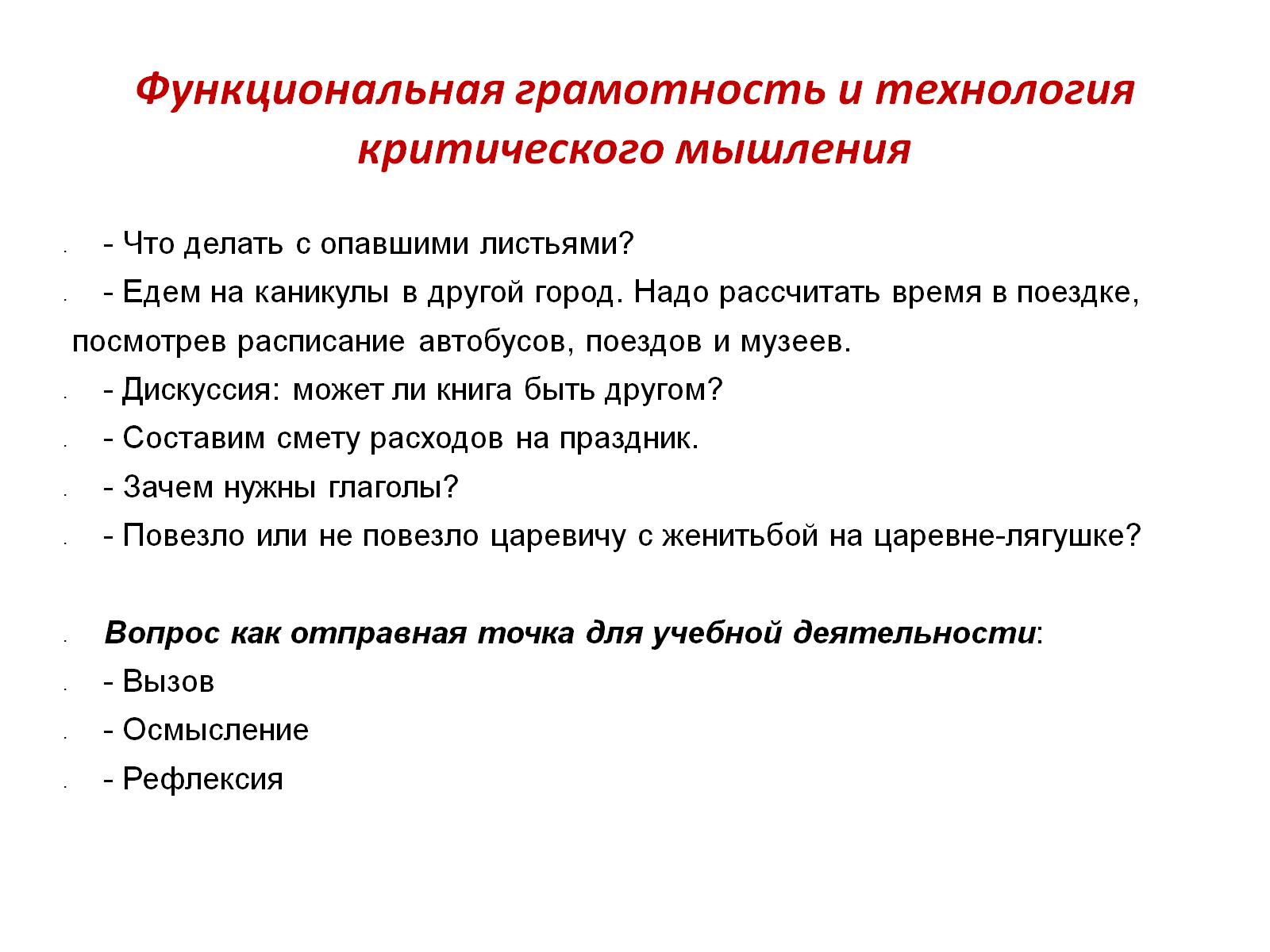 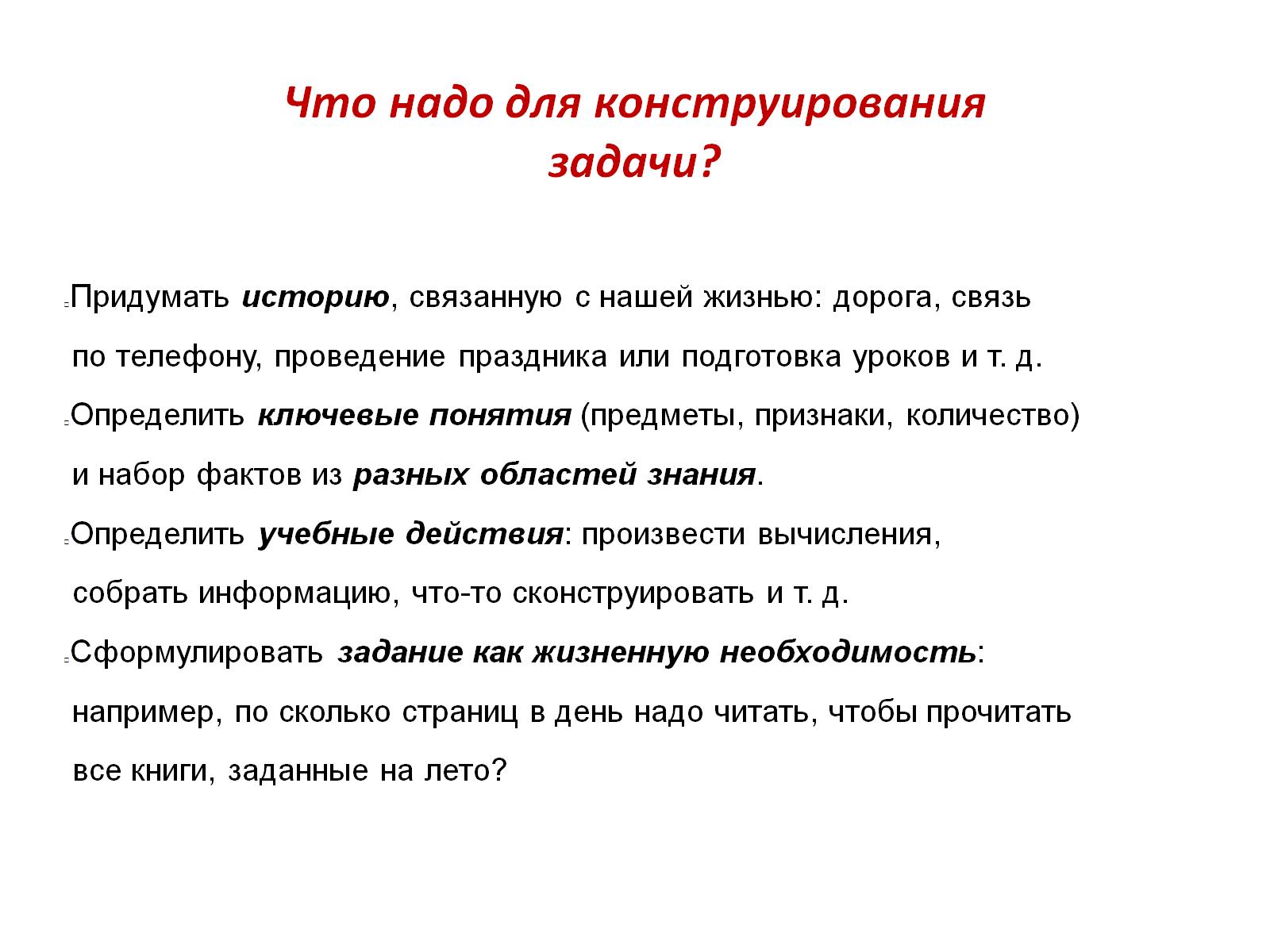 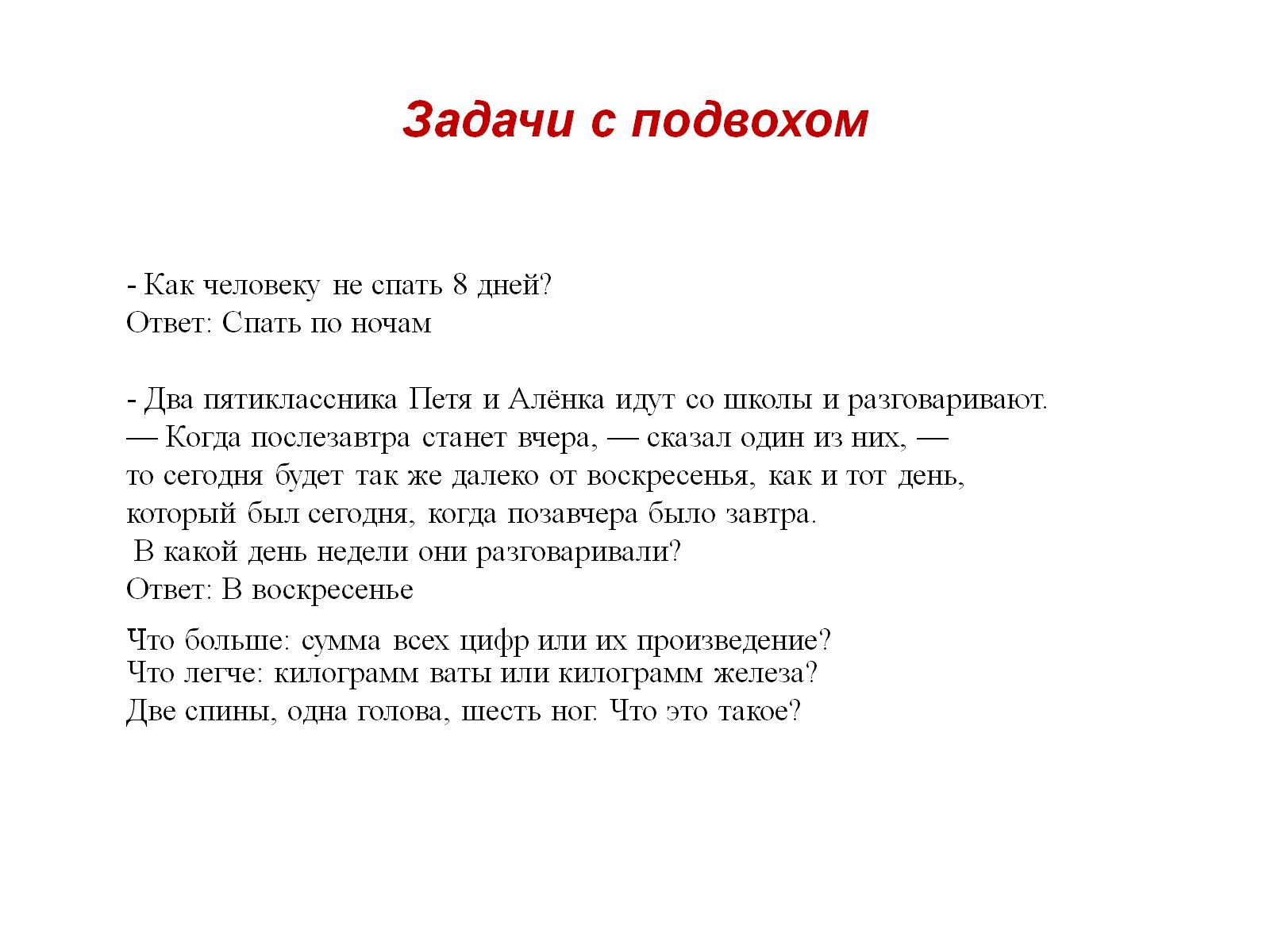 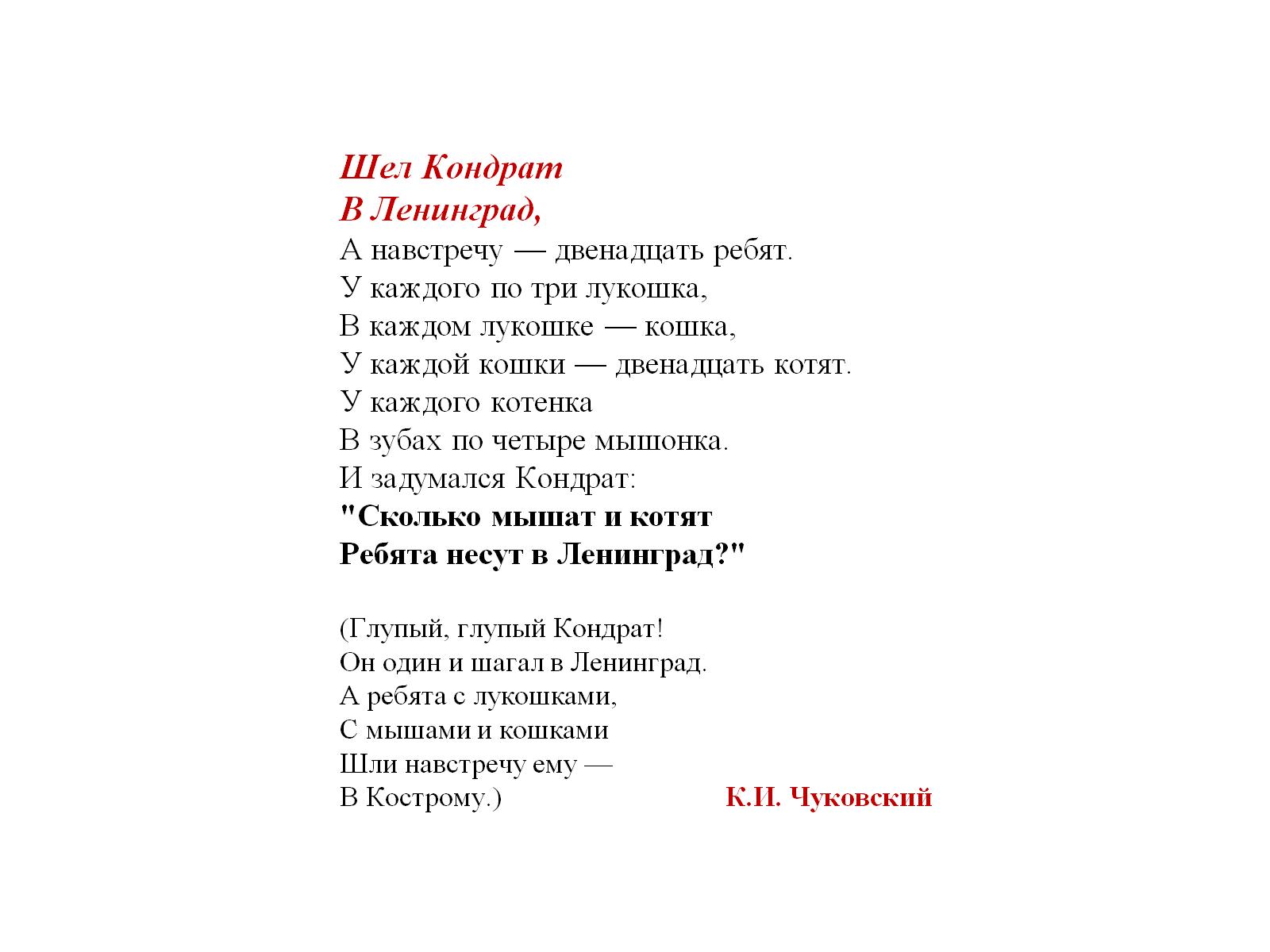 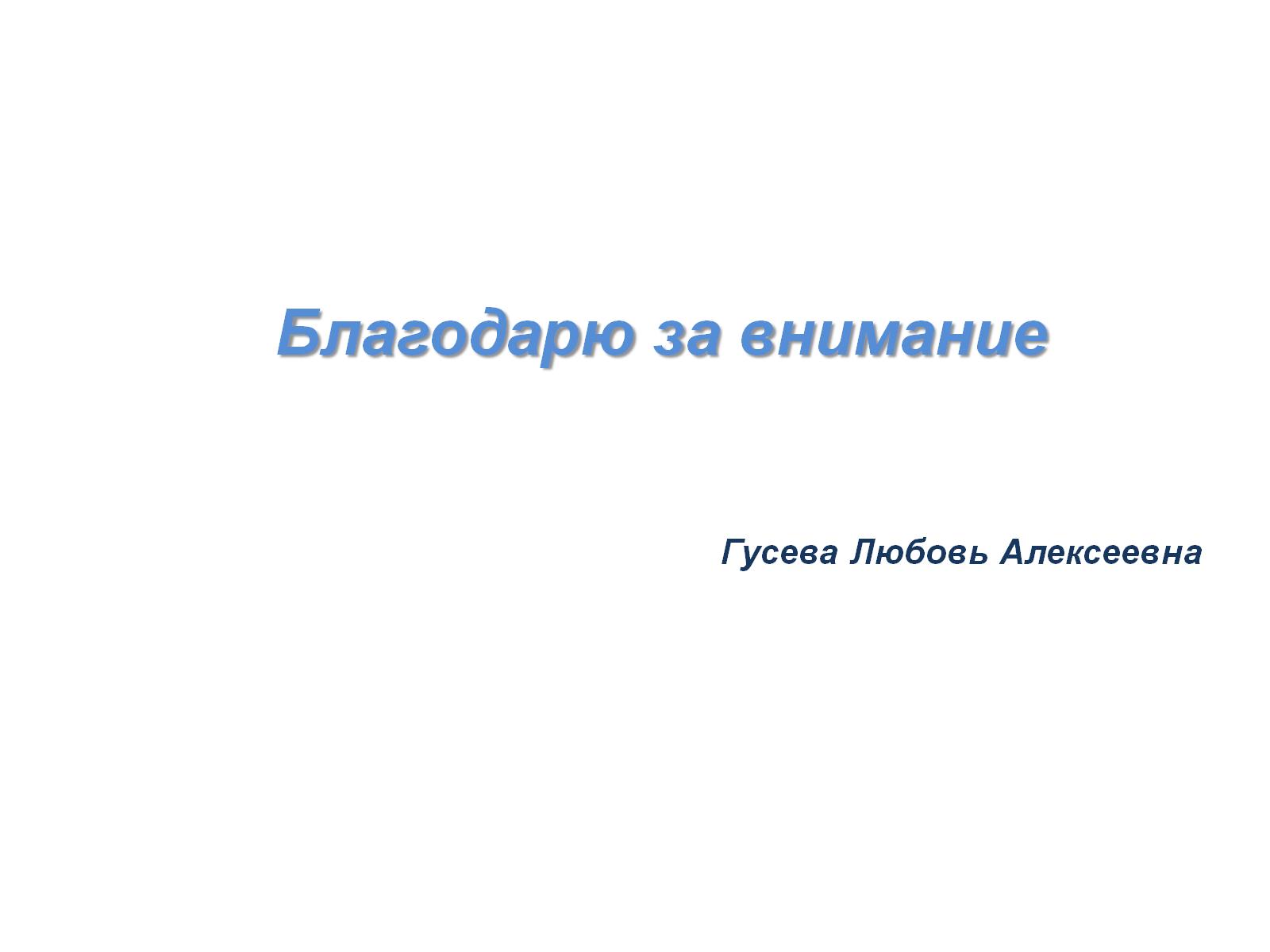